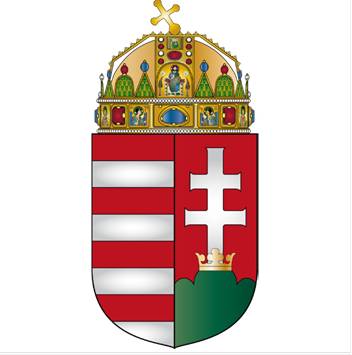 Győr-moson-sopron megyei kormányhivatal
.
Győr-Moson-Sopron megye foglalkoztatási helyzete
Az elmúlt időszak jelentős változásokat hozott Győr-Moson-Sopron megye foglalkoztatási helyzetében.
A megyére jellemző volt az alacsony munkanélküliségi ráta, az elmúlt időszak viszont jelentős változásokat hozott a munkareőpiac területein.
A munkanélküliségi ráta alakulása 2020-ban
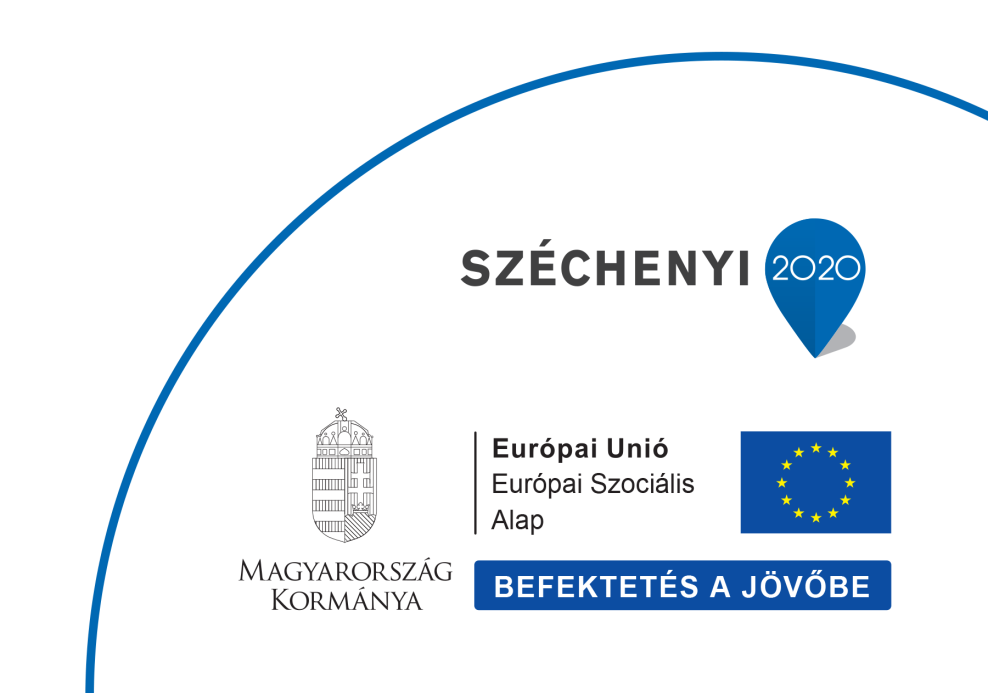 Győr-Moson-Sopron megye foglalkoztatási helyzete
Az NFSZ adattárház jelentése alapján az alábbiak szerint alakult a regisztrált álláskeresők százalékos aránya Sopron város, illetve Győr-Moson-Sopron megye tekintetében az elmúlt 8 hónapban.
3
Az alábbi szektorokban jelentősen megnőtt a munkanélkülivé vált emberek számaGyőr-Moson-Sopron megye
4
TOP-6.8.2-15-SP1-2016-00001
számú projekt célcsoporti megoszlása
TOP-6.8.2-15-SP1-2016-00001 bevonási arány
6
Képzések
A program keretében az alábbi KÉPZÉSEKET indítottuk 22 fő bevonásával.

 - Kézápoló és műkörömépítő:		                  1 fő
 - Élelmiszer- és vegyi árú eladó:                                      2 fő
 - Építő- és anyagmozgató gép kezelője:                          16 fő
 - Német nyelv:			                                 2 fő
 - Óvodai dajka:                                                                 1 fő
 - Utazási költség térítése:	                                               6 fő 


Képzést sikeresen befejezte: 				   19 fő
Munkaerőpiaci programelemek
Bértámogatás			       32 fő
Bérköltség-támogatás	                    129 fő
Bérköltség támogatás 90 nap            17 fő
Önfoglalkoztatóvá válási tám.            93 fő
Képzési támogatás	                    22 fő
Képzéshez utazási támogatás           8 fő

Munkaerőpiaci szolgáltatásnyújtást   361 fő
Munkaerőpiaci programelemek aránya
Támogatási formák
10
Indikátorok teljesülése
11
Köszönöm a figyelmet!
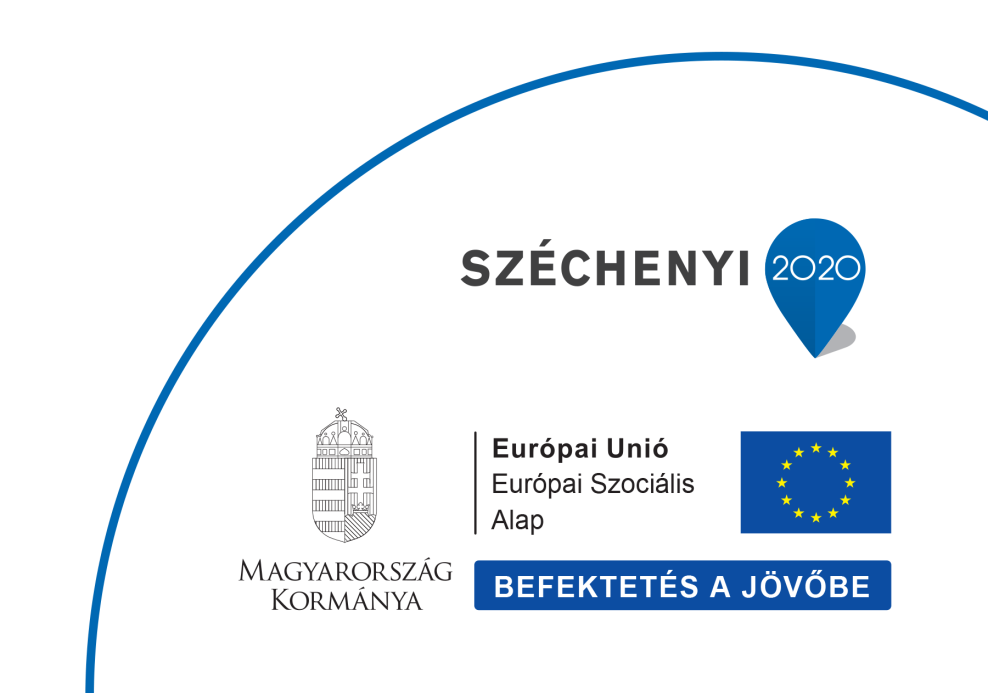